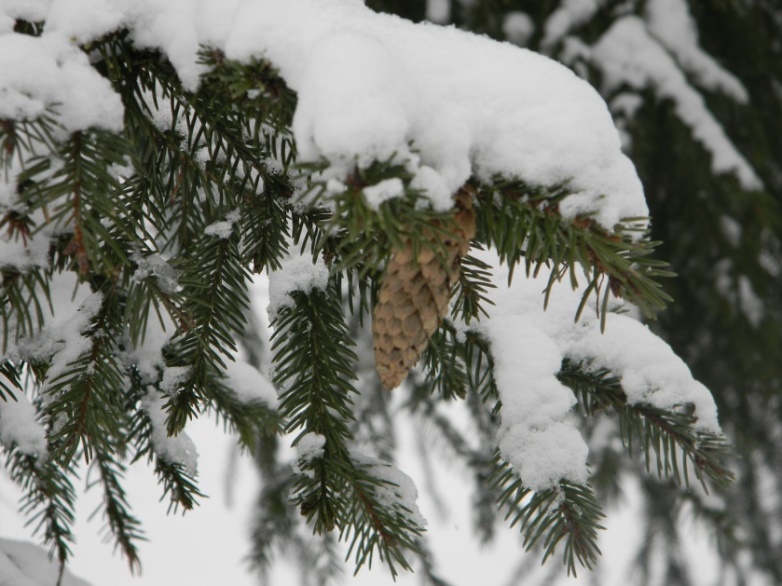 Літературне читання
2 клас 
Розділ 5. 
Зачарувала все зима
Урок 48
Г. Демченко. Ялинова шишка
Налаштування на урок
Я впораюсь
Наше гасло на уроці:
Видумуй, пробуй, твори! 
Розум, фантазію прояви!
Активним і уважним бувай
І про кмітливість не забувай!
Очікую на успіх!
Я втомлюсь
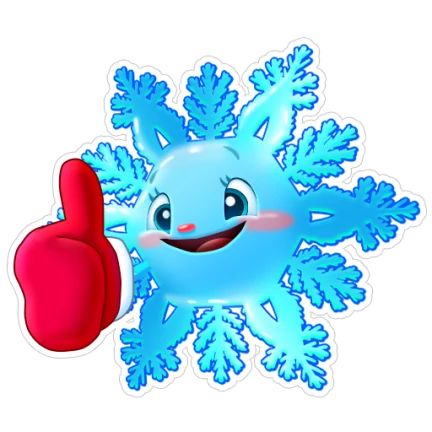 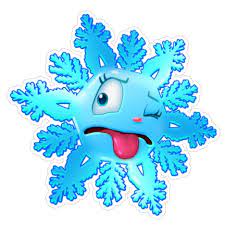 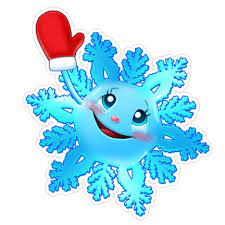 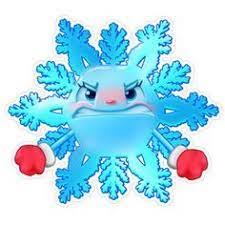 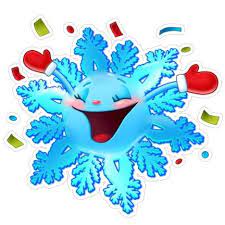 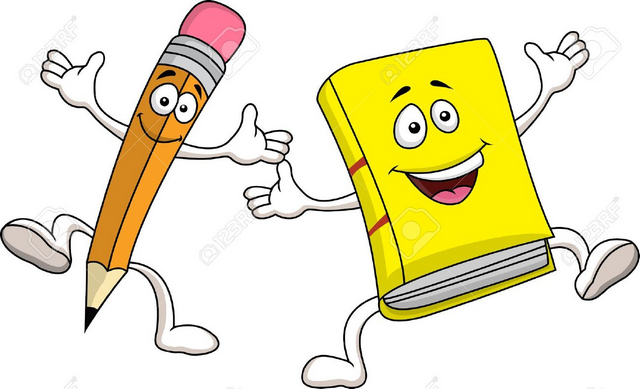 Маю гарний настрій
Мені все байдуже
Дихальна вправа
Глибоко вдихни носом повітря і почни на видиху проспівувати верхній ряд букв. На другому видиху нижній ряд букв.
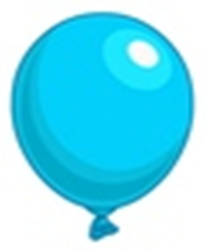 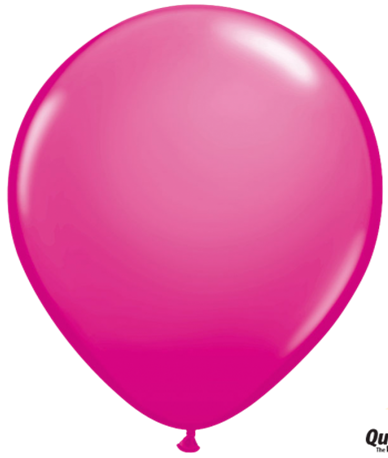 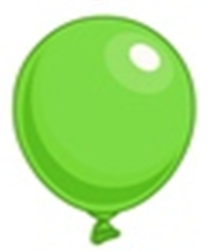 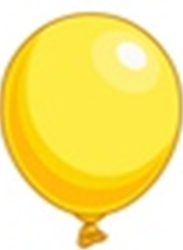 АО
УОА
УИ
ИЕ
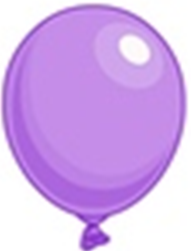 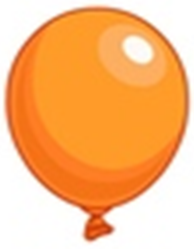 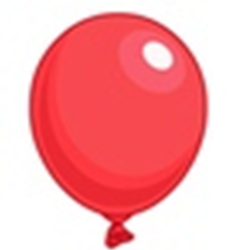 ИЕО
ЕАУ
АУИ
Читацька розминка
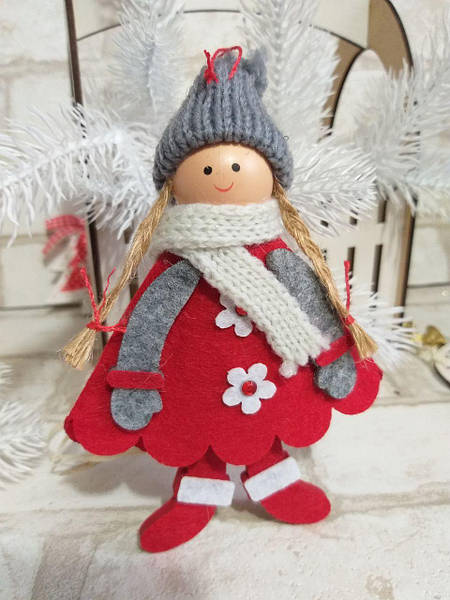 Шило шубку Шурі шило
Шовком, шерстю шви обшило.
Вийшла шубка прехороша
Нашій Шурі на порошу.
Володимир Ладижець
Прочитай скоромовку 
повільно і вдумливо
швидше
швидко.
Ши́ло — інструмент у вигляді загостреного стрижня з руків'ям.
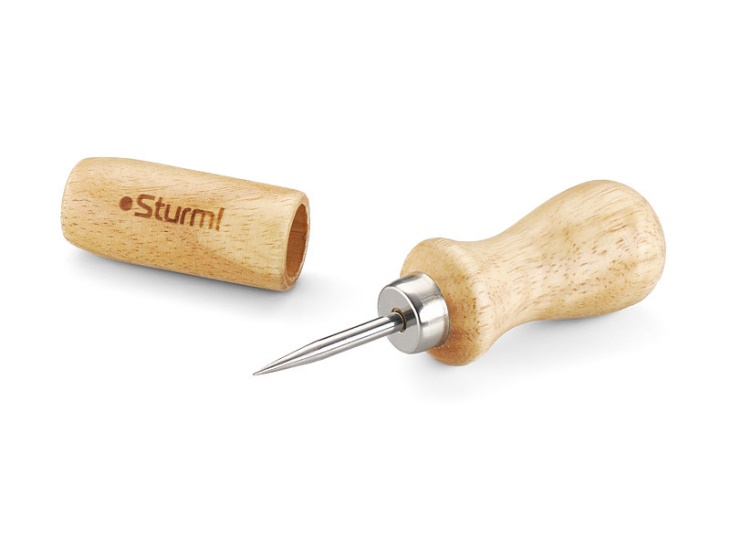 Відгадай загадки
Шелестять ялини в нас 
Метрів шість заввишки!
Ліпших їм нема прикрас,
А ніж рідні …
Спритний майстер у стрибках:На деревах, по гілках.Вся руда, пухнастий хвіст,Рідний дім для неї – ліс.
Маленьке, сіреньке, 
а хвіст, 
як шило.
шишки
Мишка
Білка
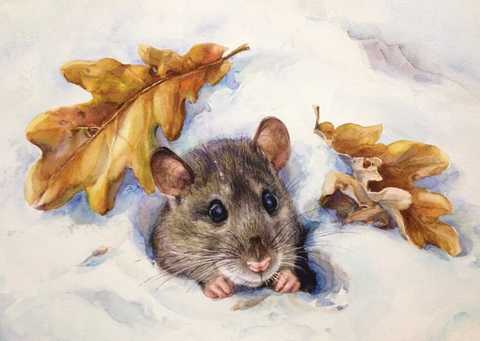 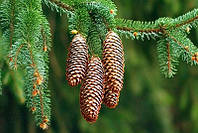 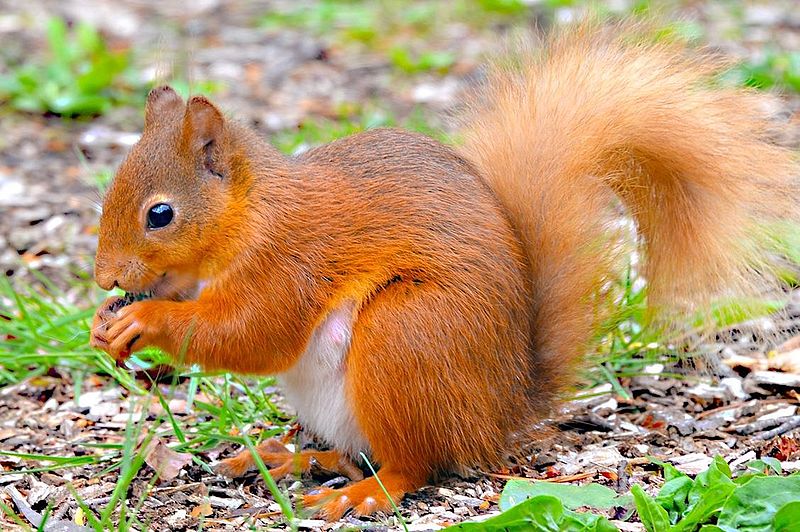 Відгадайте загадки
Як зима – вона на гілці,
І співа, мов на сопілці…
Жовті груди, чорні крила,
Кусень сала сама з’їла.
В лісі ця спритна пташка живе,
З шишок горішки собі дістає.
В’є гнізда не влітку, а сніжною зимою.
Скажи, розмова тут про птаха якого?
Синичка
Шишкар
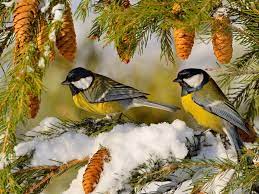 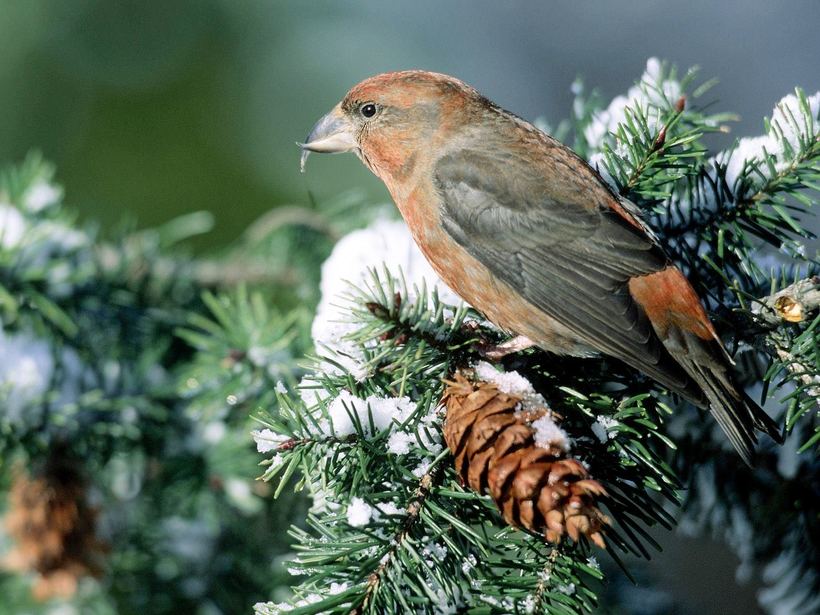 Повідомлення теми уроку
Сьогодні на уроці читання ми будемо досліджувати твір Галини Демченко 
«Ялинова шишка». 
Дізнаємось, хто ласував ялиновою шишкою 
в зимовий день.
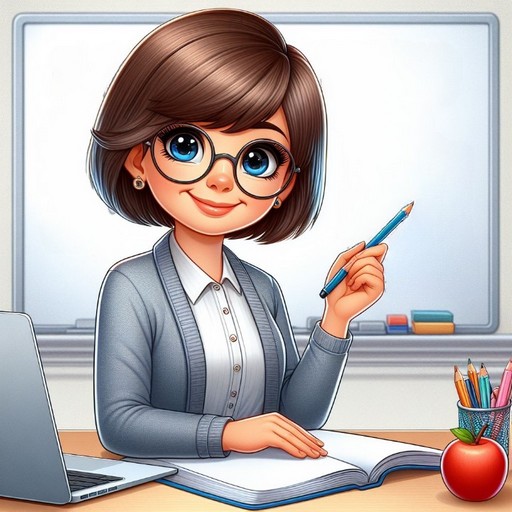 Читацька розминка
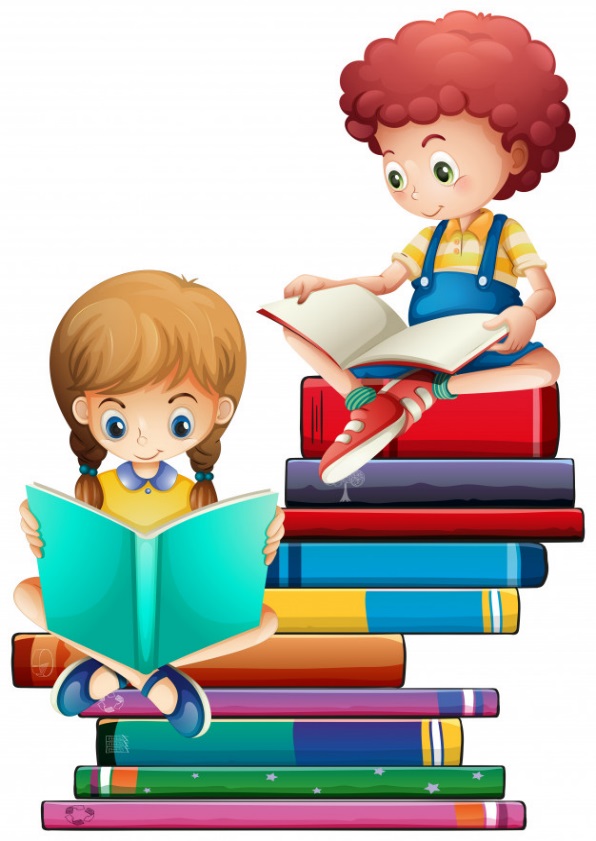 Прочитай  чітко слова
шишкар
порозвішувала
блискучою
лускою
попарно
вистромивши
лусочки
абихто
гачкуватим
зирк
сяк-так
крутнулася
нагледіла
пурхала
Знайомство з письменницею
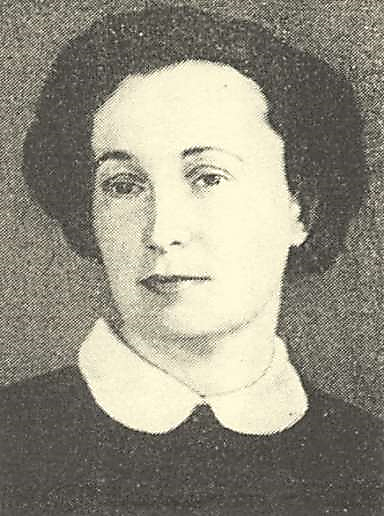 Демченко Галина Олегівна – 
українська дитяча письменниця, поетеса, прозаїк.
Галина Демченко. Ялинова шишка.
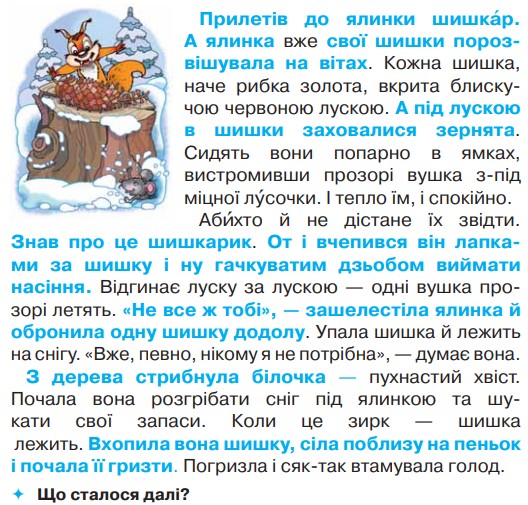 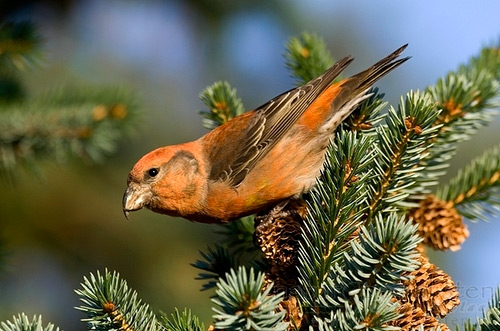 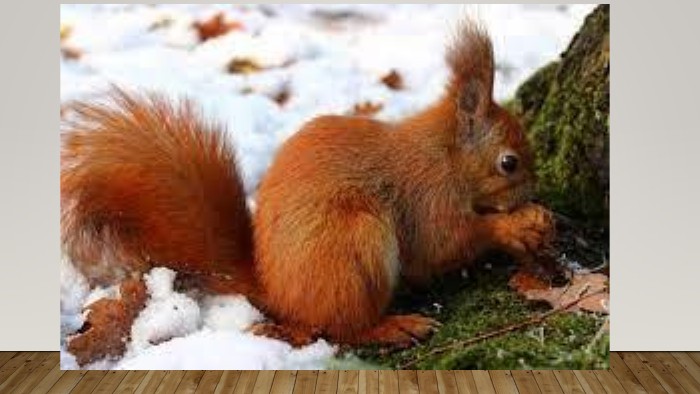 Хто поласував зернятками з шишки?
Підручник, сторінка
62
Галина Демченко. Ялинова шишка.
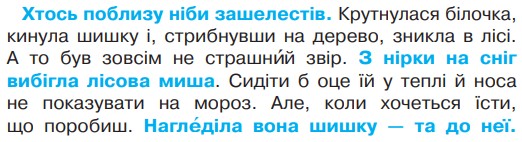 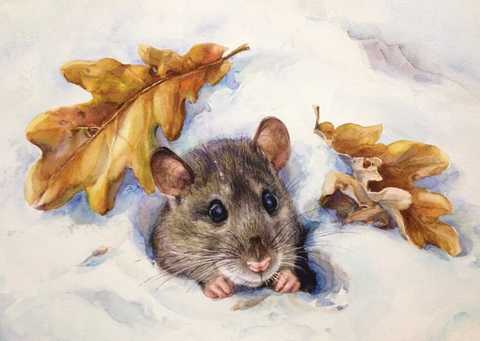 Хто наступний скуштував зернят?
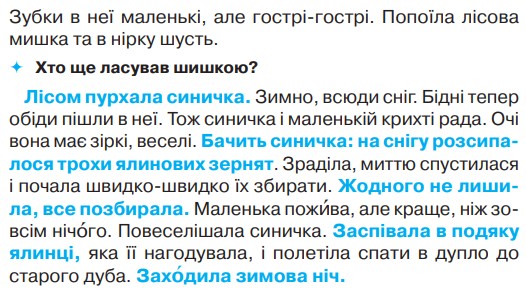 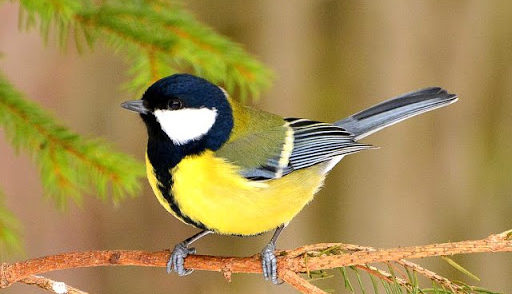 Чому повеселішала синичка?
Прочитай оповідання. Про що воно? 
Де лежала ялинова шишка?
Підручник, сторінка
62-63
Вибіркове читання. Запитання до тексту.
Назви, хто за ким ласував зернятками. Кому дісталося найбільше поживи, а кому — найменше? Чому?
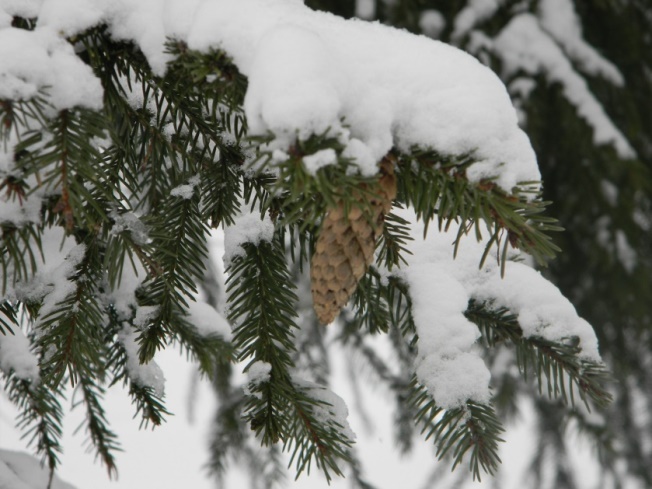 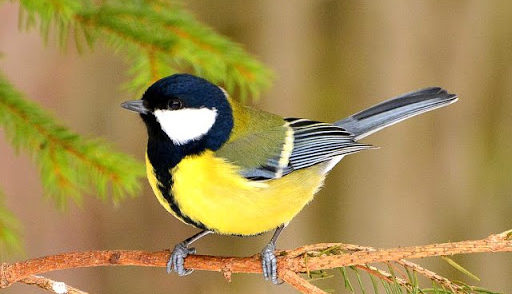 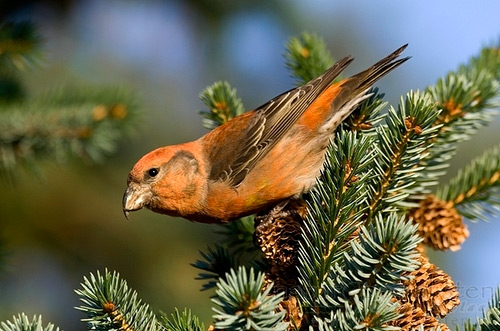 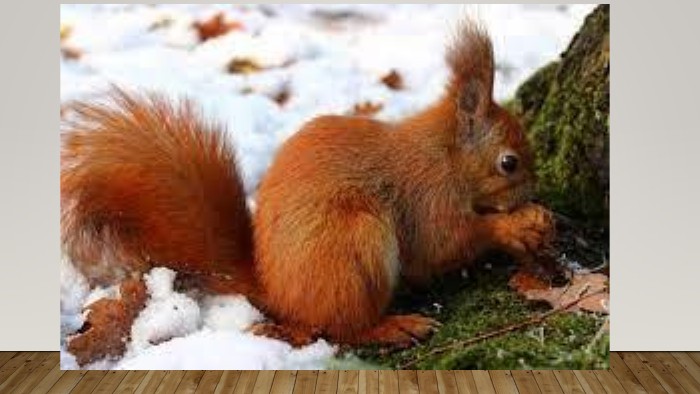 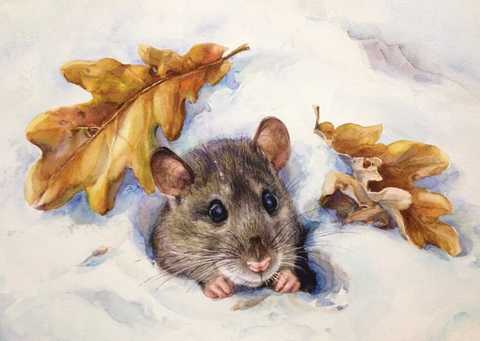 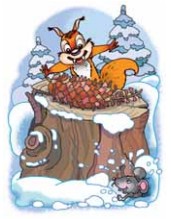 Розглянь ілюстрацію до твору. Кого з дійових осіб не намальовано?
Скільки часу могли тривати описані події? Обґрунтуй свою думку, звертаючись до тексту.
Прочитай ключові речення спочатку мовчки, а потім уголос. Розкажи за ними прочитане.
Підручник, сторінка
63
Підсумок
Чому у тваринок покращувався настрій?
Чого навчає це оповідання?
Що нового взяв/взяла для себе з уроку?
Прочитай оповідання вдома.
Визнач головну думку твору. Розкажи оповідання.
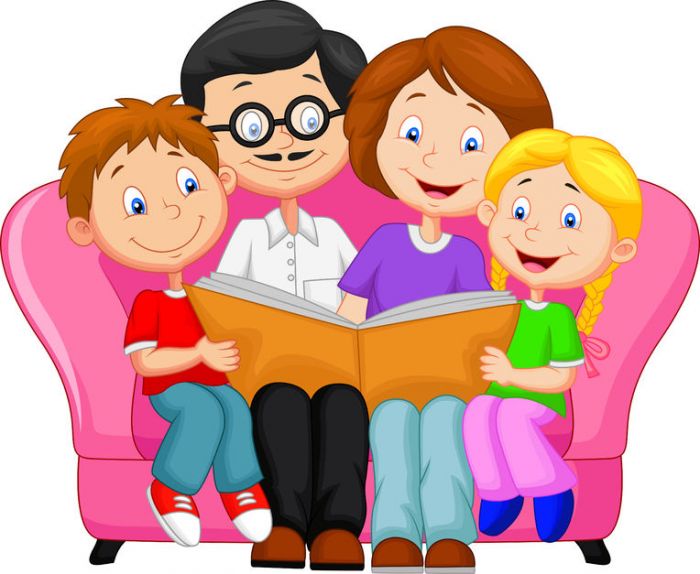 Рефлексія. Оціни свою роботу сніжинкою
Відчув успіх!
Я з усім впорався!
Я втомився
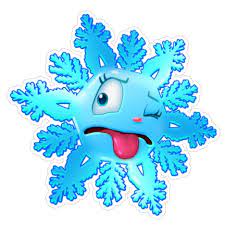 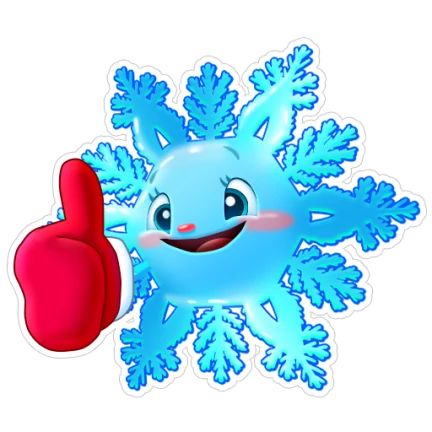 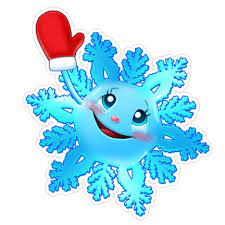 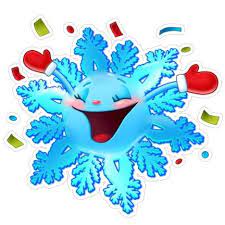 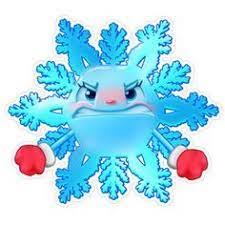 Все було легко та просто!
Було складно та незрозуміло